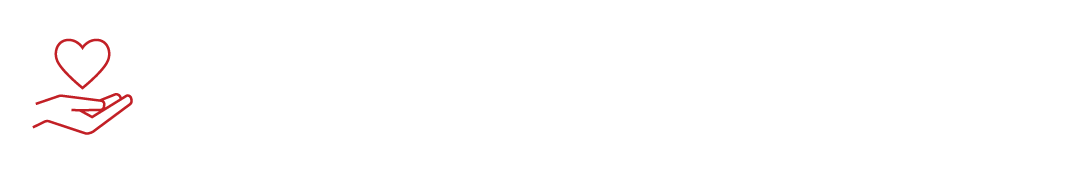 Exchange Emerging Vascular Research
Baltimore, MD | April 22-25, 2025
Submit your Abstracts to #VascularDiscovery25
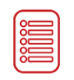 17 Abstract Categories tailored to your field of study
Incorporate video clips, animations, audio presentations and more!
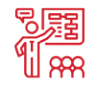 Get Published in AHA’s Scientific Journal, ATVB
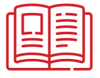 Opportunity to present your accepted abstracts to a global audience.
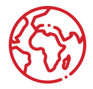 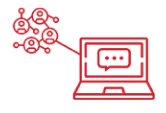 Grow your professional network and reconnect with colleagues in person
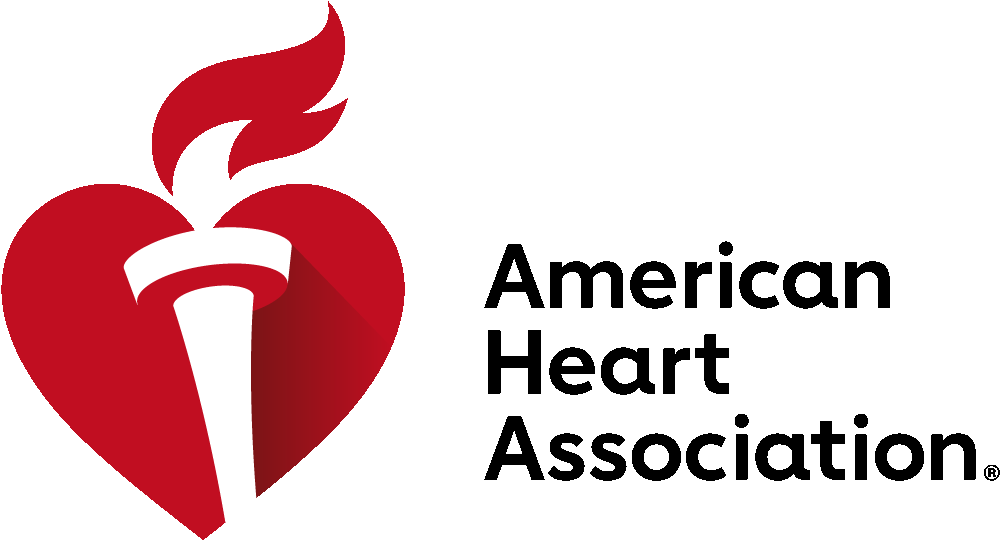 Follow for live updates March 17-19!
Abstracts Close Wednesday, November 20th
https://professional.heart.org/vasculardiscoverysessions
#VascularDiscovery25